Высшая школа экономики, управления и праваКафедра государственного и муниципального управления: образовательная деятельность
Кадровый потенциал
Средний возраст профессорско-преподавательского состава – 46 лет
Контингент
Количество выпускников
Перспективы
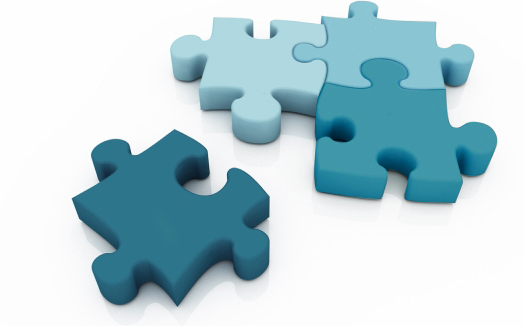 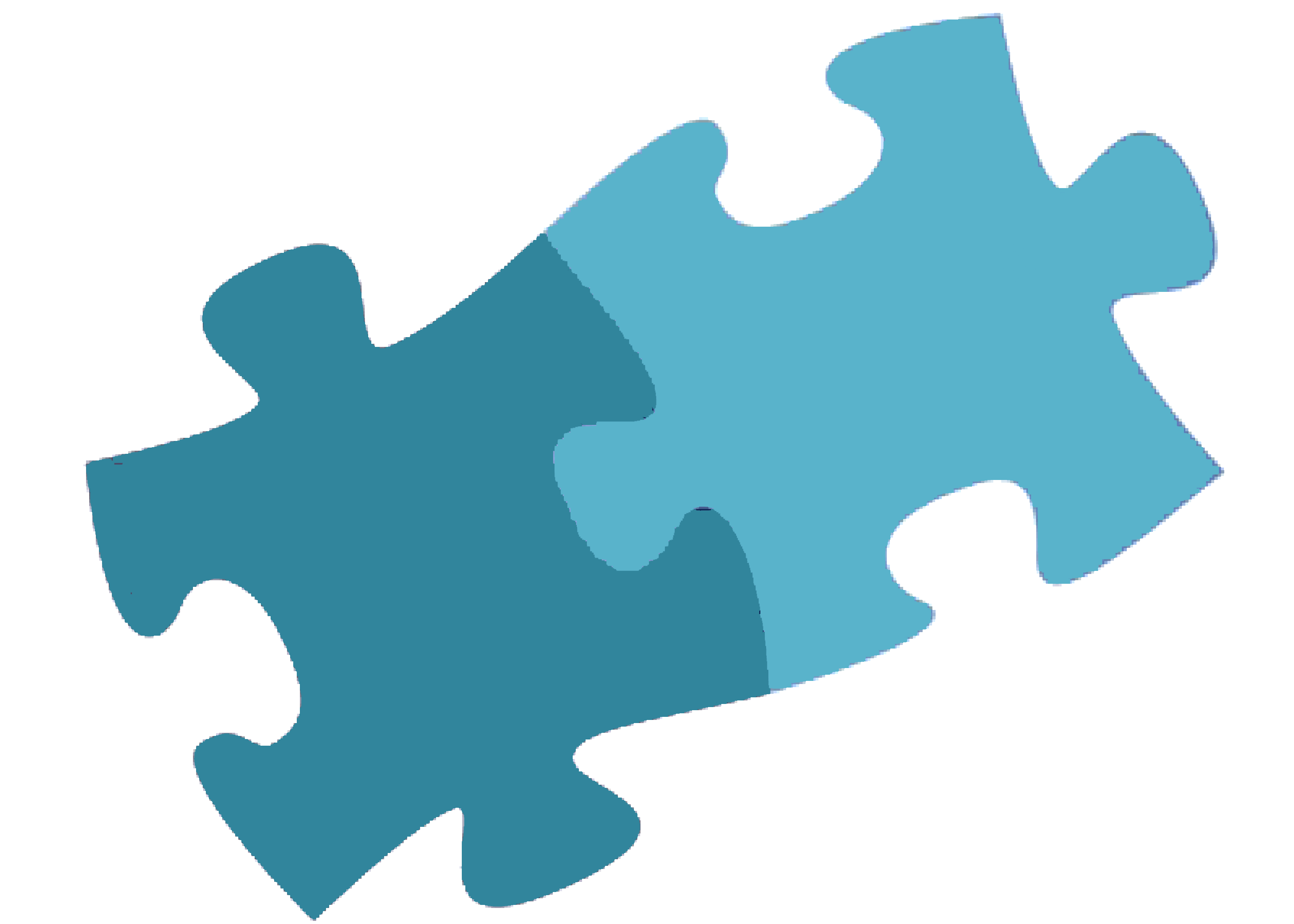 Управленческо-правовой профиль
Цифровое государство
Государственное и муниципальное управление для неэкономистов
Дистанционные модули
Сити-Менеджмент
Междисциплинар
НАСТАВНИЧЕСТВО
СПЕЦИАЛЬНЫЕ СТИМУЛЫ
Развитие кадрового потенциала
ЗАЩИТЫ
РЕКРУТИНГ
ПРЕЕМСТВЕННОСТЬ
Стимулирование научно-исследовательской деятельности и подготовки диссертационных работ преподавателей, повышение качества кадрового потенциала
02
04
01
03
05
Поиск и подбор преподавателей-практиков, обладающих уникальными компетенциями, инновационными технологиями
Консультирование и сопровождение молодых специалистов, создание условий для роста профессиональных компетенций, самообразования и самореализации
Формирование кадрового резерва через привлечение аспирантов к преподаванию, расширенная профилизация образования, воспроизводство научно-педагогических кадров
Привлечение к участию в проектах, стажировки в ведущих научных и образовательных центрах в России и за рубежом